Segment Area
ExpressScripts
Competitive battlecard
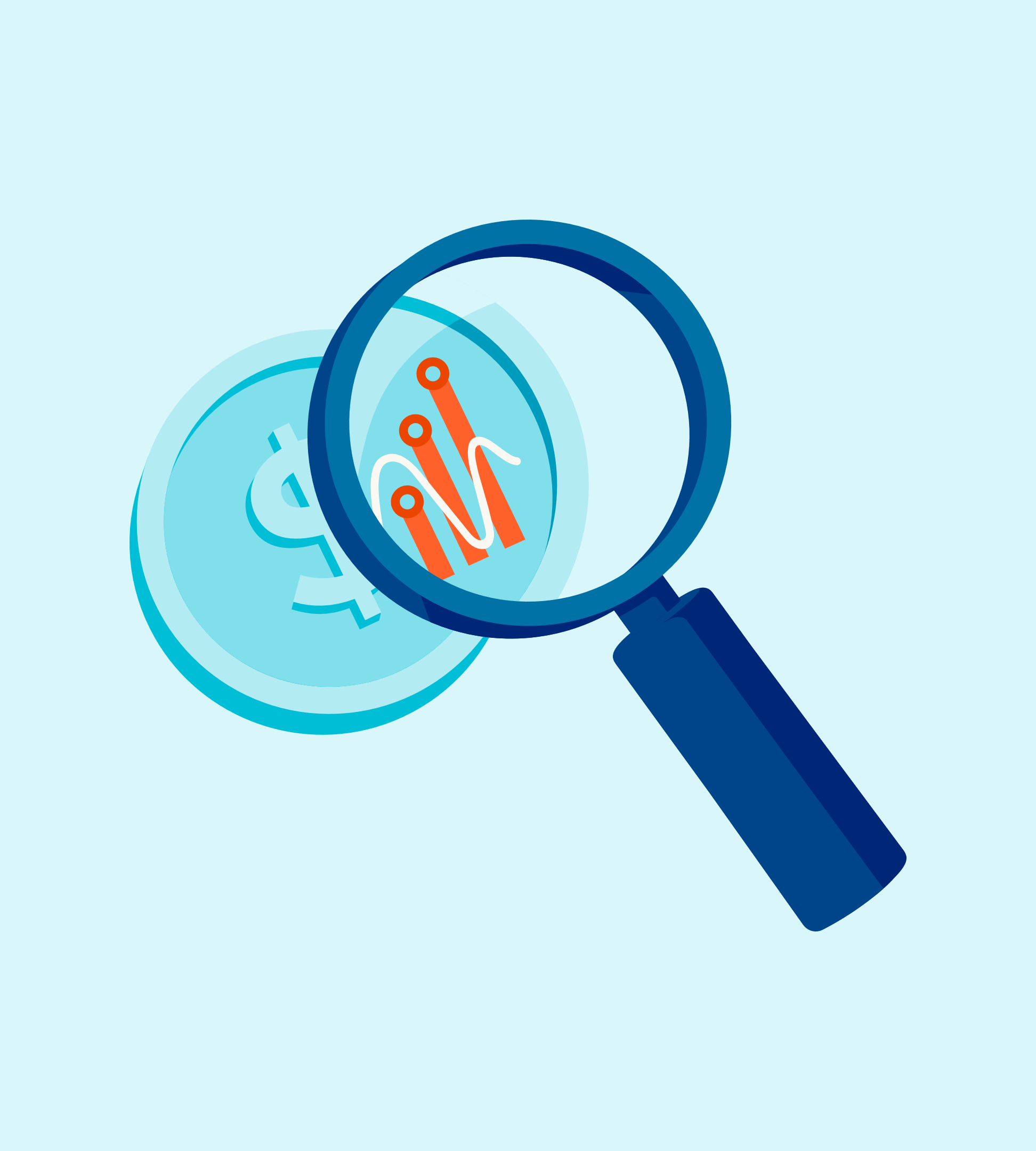 Date 2024
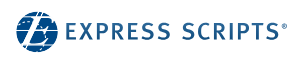 Clinical Programs:
Therapeutic Resource Centers (TRCs)
SafeGuardRx
ScreenRx
RationalMed
Health Connect 360
EncircleRx
Solutions
Pharmacies
Express Scripts Pharmacy (Home Delivery)
Accredo Specialty Pharmacy
Freedom Fertility Pharmacy
Value proposition
Making it Affordable, Making it Predictable, Making it Simple
Predictability
Take the surprise out of the system and help people make informed choices 
Patient Assurance Program caps copys
Inflation protection caps brand products
Simplicity
Easy to get the care they need
ClearNetwork for cost plus pharmacy pricing
Digital Health Formulary contracting for digital health solutions
Affordability
Lowest total cost of care
SafeGuardRx brings multiple cost-containment strategies into one platform for multiple high-cost disease states
By the numbers
40M+
2B
95%+
Members
Projected Prescriptions in 2024
of rebates passed through to clients
Pricing
New cost plus network model: ClearNetwork
ClearCareRx transparent client pricing model
Offers tiered Utilization Management and Retrospective Drug Utilization Review programs
Some of the UM modules are available on an ala carte basis
UM Bundle pricing and per review pricing are no longer offered
Future priorities
Specialty pharmacy growth 
Alzheimer's medications, oncology medications, gene therapies, personalized medications, biosimilars
Improved pricing transparency
Simplify PBM network and client pricing
Shared risk orientation in pharmacy benefits
Greater partnership with independent pharmacies for clinical program delivery
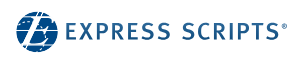 Capability comparison
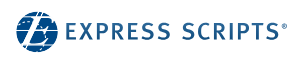 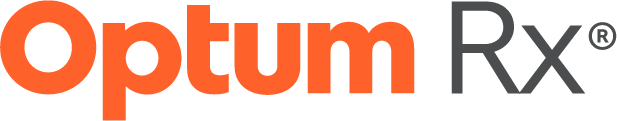 Exceeds market requirements, superior offering
Meets market requirements, good offering
Meets minimum market requirements, par offering
Offered, limited functionality
Not offered
SOURCES)
Selling against Competitor Express Scripts
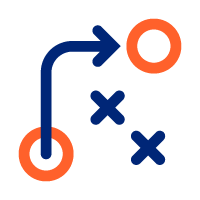 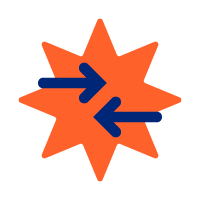 Offensive positioning
Defensive positioning
Additional resources (Types of Examples Below)
Research
KIC profile